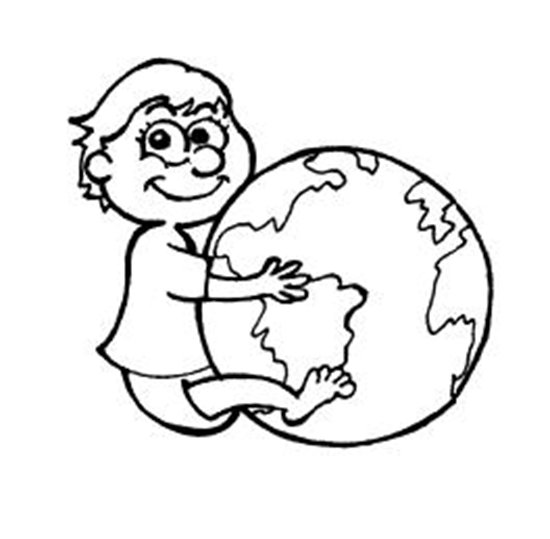 Cross-cultural differences in Toddlers’ Daily Activities and their relation to Temperament
Blanca Huitron and Veronica Garcia-Olguin, National Autonomus University of Mexico (UNAM), Mexico.
Oana Benga and Georgiana Susa-Erdogan, Babes-Bolyai University, Cluj-Napoca, Romania.
INTRODUCTION
Daily activities that caregivers perform with their children in certain places and with certain people, make up the physical and social settings in which the child develops (Harkness & Super, 1996). 
 Organizational patterns of daily life of children are influenced by the culture to which parents belong and related to the skills that the child must acquire to achieve adequate competences for proper adaptation to his developmental niche (Harkness & Super, 2010).
 Cross-cultural Research in different cultural communities has found similarities as well as significant differences on parent practices that help us to understand how they structure their routines and the way in which the time is spent in child care around the world (Harkness et al., 2007; Harkness et al., 2011).
METHOD (Participants)
772 Mothers of toddlers between 18 to 36 months-old from 13 countries: Brazil, South Korea, Spain, Mexico, Russia, Italy, Belgium, Finland, Netherlands, Romania, China, Turkey and the US.
METHOD (Measures)
Daily Activities Questionnaire (DAQ)
Five-point Likert-Scale. Frequences in activities of daily life developed by Kirchhoff et al. (2014) to assess the mothers' organizational patterns of daily life with their children.
METHOD (Measures)
Early Childhood Behavior Questionnaire (ECBQ) (Putnam et al., 2006)
Main factors: Negative Affectivity, Surgency and Effortful Control.
METHOD (Analyses)
a) DAQ
b) DAQ  and ecbq
Pearson Correlations to analyze associations between DAQ themes and ECBQ factors.
One-way Analysis of Variance (ANOVA) to analyze mean cultural differences.
a) RESULTS DAQ
Stimulation of Development (SD)
 Rapid Learning Toy Play and High Intensity Toy Play: American and Spanish scored highest, and Koreans lowest.
Play Main Goal/Purpose: Romanian scored highest, and Belgians lowest
RESULTS
Social Intelligence (SI)
 Social Contact/Presence Activities: Romanian scored highest, and Koreans lowest.
 Making Bath Time Fun: Spanish scored highest, while Romanian, Chinese and Turkish scored lowest.
 Take Child Out of Home: Spanish scored highest and Chinese lowest.
RESULTS
Sleep/Rest (SR)
 High Activities Strategies: Romanian scored highest and Italians and Turkish lowest.
 Low Activity Strategies and Contingent Social Support: American scored highest, and Korean and Chinese lowest.
Physical Proximity Strategies: Brazilians scored highest and Belgians lowest.
RESULTS
Moral Development (MD)
 Inductive Discipline Strategies: Brazilian scored highest and Americans lowest.
 Power Assertive Disciplinary Strategies: Brazilian scored highest and Finnish lowest.
b) RESULTS DAQ and ECBQ
Correlations between Stimulation of Development   (DAQ) and Temperament  
  Rapid Learning Toy Play was linked to high Effortful Control. 
Play Main Goal/Purpose was associated to high Effortful Control.
High Intensity Toy Play was associated with high Surgency and Effortful Control.
 Play to Entertain was related to high Negative Affectivity.
Note: **p≤ .01, * p≤ .05
RESULTS
Correlations between Social Intelligence (DAQ) and Temperament  
Social Contact was associated with high Effortful Control and Surgency.
Taking Child Out of Home was connected to high Effortful Control, high Surgency, and low Negative Affectivity.
Making Bath Time Fun was linked to high Effortful Control.
Note: **p≤ .01, * p≤ .05
RESULTS
Correlations between Sleep/Rest  (DAQ) and Temperament  
High Activity Strategies were linked to high Negative Affectivity and Surgency. 
Low Activity Strategies were associated with high Effortful Control, high Surgency and low Negative Affectivity.
Contingent Social Support was associated to high Surgency and high Effortful Control.
 Physical Proximity was related to high Negative Affectivity and high Effortful Control.
Note: **p≤ .01, * p≤ .05
RESULTS
Correlations between Moral Development (DAQ) and Temperament  
Inductive Discipline Strategies were associated primarily with high Effortful Control, and to lesser extent to Surgency and Negative Affectivity.
  Power Assertion Strategies were tied to high Negative Affectivity, high Surgency, and low Effortful Control.
Note: **p≤ .01, * p≤ .05
CONCLUSIONS
Cultural differences in patterns of activities of everyday life of children help us understand how different rearing environments around the world are structured, and the implications of these environments for the development of temperament.
Correlation patterns between daily activity themes and temperament factors found in this study revealed similar involvement in daily activities as a function of child temperament, in spite of cultural diversity.
REFERENCES
Harkness S. & Super CM. (1996). Introduction. In S. Harkness & C. M. Super (Eds.), Parents’ cultural belief systems: Their origins, expressions, and consequences (pp. 1–23). New York, NY: Guilford Press.
—Culture and policy in early childhood development. In: Tremblay RE, Boivin M, Peters RDeV, eds. Encyclopedia on Early Childhood Development [online]. Montreal, Quebec: Centre of Excellence for Early Childhood Development and Strategic Knowledge Cluster on Early Child Development; 2010:1-7. Available at: http://www.child-encyclopedia.com/documents/HarknessSuperANGxp.pdf. Accessed [10/16/16].
Harkness, S., Super, C. M., Moscardino, U., Rha, J-H., Blom, M., Huitron, B., . . . Palacios, J. (2007). Cultural models and developmental agendas: Implications for arousal and self-regulation in early infancy. Journal of Developmental Processes, 1(2), 5–39.
Harkness, S., Super, C. M., Ríos, B. M., Olaf, Z. P., Welles-Nyström, B. Bonichini, S. & Moscardino, U. (2011). Children´s Activities and Their Meanings for Parents: A Mixed-Methods Study in Six Western Cultures. Journal of Family Psychology, 6 (25), 799-813.
Kirchhoff, C., Krassner, A.M., Putnam, S., & Gartstein, M.A. (2014, July). Exploring the Developmental Niche: Differences between US and Germany. Presentation at the biannual convention of the International Society on Infant Studies, Berlin, Germany.
Putnam, S. P., Gartstein, M. A., & Rothbart, M. K. (2006). Measurement of fine-grained aspects of toddler temperament: The Early Childhood Behavior Questionnaire. Infant Behavior and Development, 29(3), 386-401.
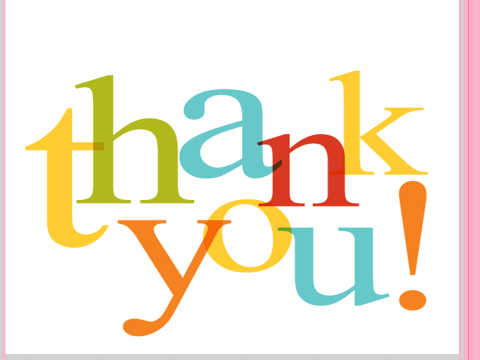